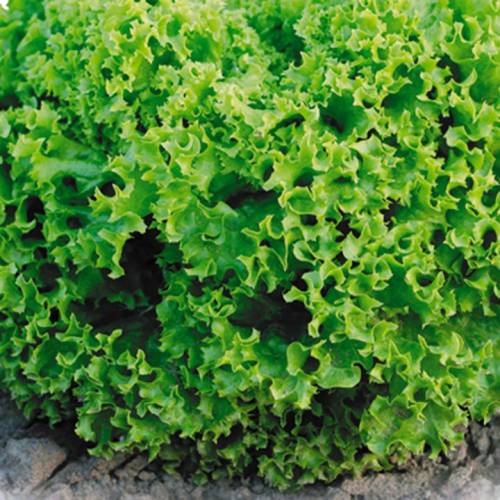 Учитель начальных классов Дегтерева Татьяна Борисовна
салат
Оксана готовить салат помогала,
Маслом Оксана салат полила.
В чаше хрустальной салат подавала.
В слове салат обе гласные– а.
Значение слова
Травянистое огородное растение семейства сложноцветных, листья которого идут в пищу в сыром виде.
Холодное блюдо из нарезанных кусочками овощей, зелени, иногда с добавлением яиц, мяса или рыбы и с какой-либо приправой.
Происхождение слова
От итальянского salato– солёный. Слово пришло в Россию в ХVII веке из Франции и первоначально означало солёная зелень.
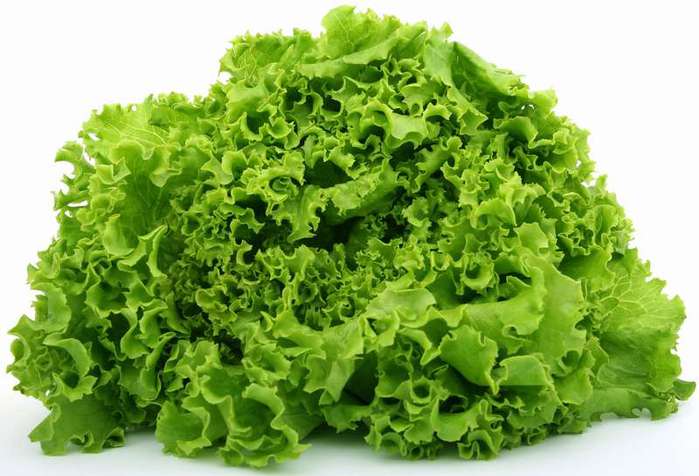 Однокоренные  слова
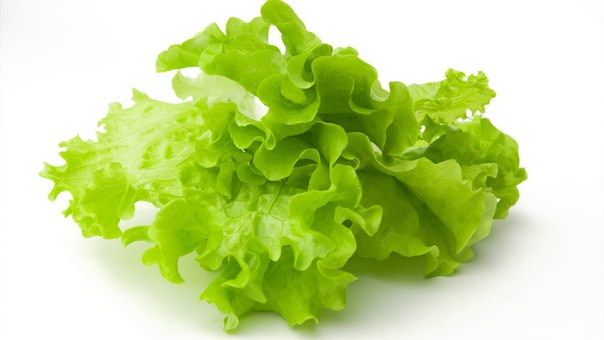 салат
салатик
салатник
салатница 
(столовая посуда
 для салата)
салатный (соус)
Загадки
В меню все блюда на виду—
    Выбирай себе еду.
    А для меня загадка тут:
    Что перед супом подают?
Прочти
Лев не любит шоколад.
    Предпочёл бы он салат.
    А его подружки
    Обожают сушки.  (И. Гитович, И. Адельгем)
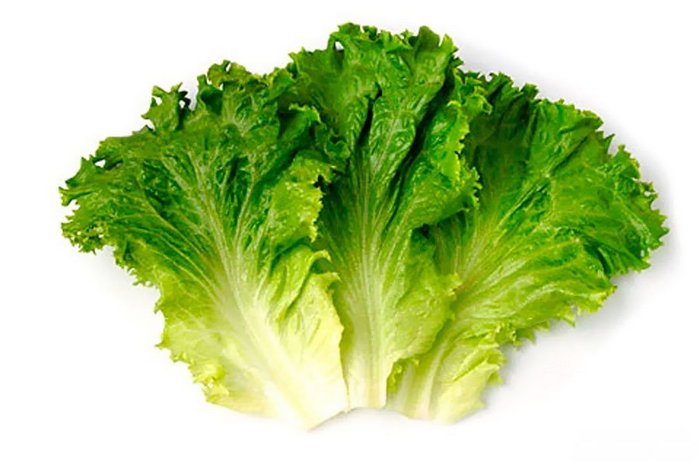 Прочти
Питаться будем правильно,Питаться будем вкусно,И в огороде я салат,Посею густо-густо.
    Пускай растёт на радость всем,    Потягиваясь к солнцу,    За ростом я буду глядеть    Из нашего оконца.
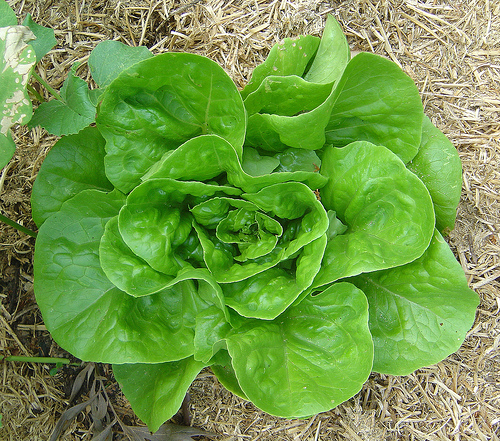 Запомни
Град хлестнул средь бела дня,Расстучался у плетня,Лягушонка сшиб с ушатаПрямо на гряду салата!Под его бронёйПострелПереждал весь тот обстрел.И опять по небосводуСолнце разлилось,И водуС листьев отряхнул салат,Словно с богатырских лат.